Top 10 identified & ranked barriers to HP acceleration in CO
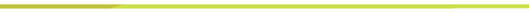 Strong Consensus on the 1st  Top Priorities

Top 2 Barriers 
Buy-in of Contractor Company, Owner, and Management
Consumer Awareness
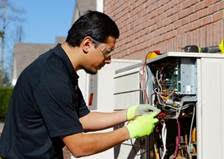 Top 10 identified and ranked barriers to HP acceleration
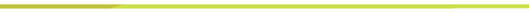 Buy-in of Contractor Company, Owner, and Management
Consumer Awareness
Marketing
Pricing Gap [field-driven]
Rebate Levels [utility-driven]
Quality Install [QI] Training [cold-climate HPs] 
Leads Generation
Sales, Job Estimating, and Systems Design Equipment Availability [to contractors]
Installer QI Requirements for Certification Statewide
Additional top barriers identified to HP acceleration
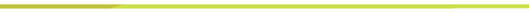 Supply Chain Additions
Low-interest Financing [for Consumers] 
Lack of Labor Available for Contractors
Cooperative Utilities and Contractor Additions
Power Supply/Electric Panel Upgrade Costs 
Transformer Upgrade Costs
Rate Tariffs or Another Solution[s]
Distributors Influence Contractor Success 
Most in the Supply Chain
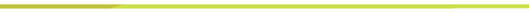 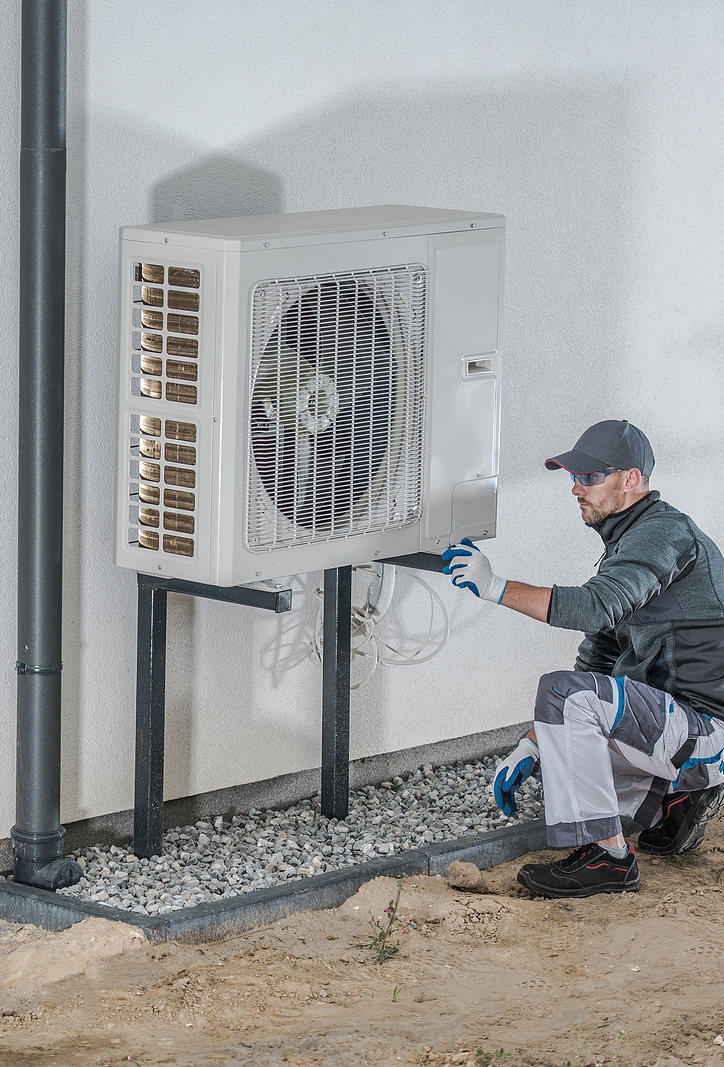 Mobilizing the HVAC/HP Supply Chain in Colorado Through Distributors
Call to Action to Meet 2030 
Electrification and Decarbonization Goals!
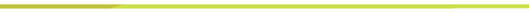 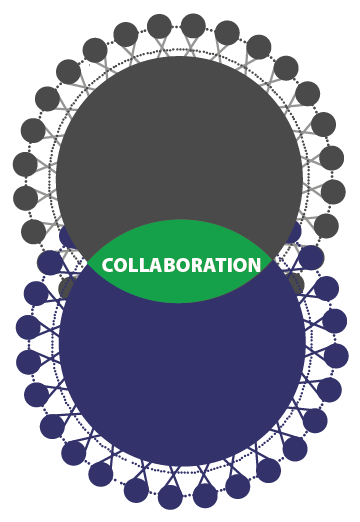 HP Supply Chain  |
Construction Industry
Align HP Supply Chain and Industry Stakeholdersto Achieve 2030 Milestones
CEO | Cities | State
| Non-profits |Industry Stakeholders